Вакуумні насоси
Вакуумний насос - це пристрій для видалення (відкачування) газів і пари із замкнутого об'єму з метою створення в ньому вакууму. 
Вакуумні насоси, за принципом дії розподіляються на:
механічні (обертальні);
струменеві;
сорбційні;
конденсаційні.
До основних параметрів вакуумних насосів відносяться:
граничний (найменший) тиск (залишковий тиск, граничний вакуум), який може бути досягнутий насосом;
швидкість відкачування - об'єм газу, що відкачується при даному тиску в одиницю часу (м3/сек, л/сек); допустимий (найбільший) випускний тиск у випускному перетині насоса, подальше підвищення якого порушує нормальну роботу останнього.
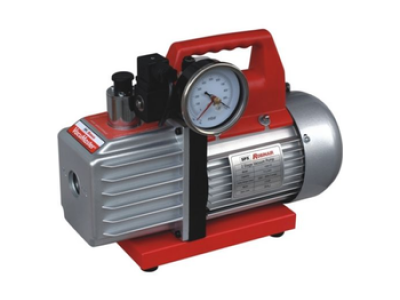 Механічні насоси
Схема поршневого насоса (струменевий насос від 1 Н /м2 до 10–8 Н/м2 ) 









Vo — відкачуваний об'єм;  
Vmin и Vmax — відповідно мінімальний 
і максимальний об'єми циліндра.
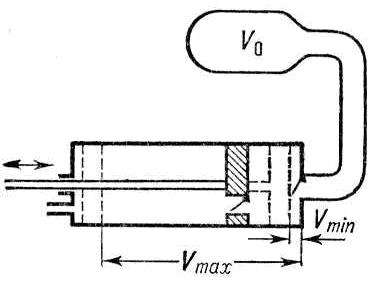 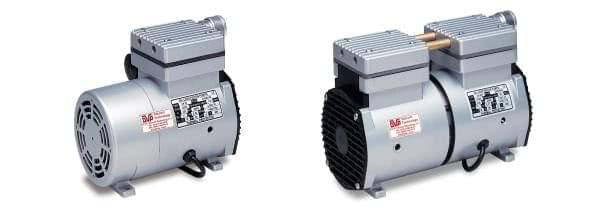 Схема багатопластинчатого вакуумного насоса(2000 н/м2 у одноступінчатих насосах і 10 н/м2 у двоступінчатих)
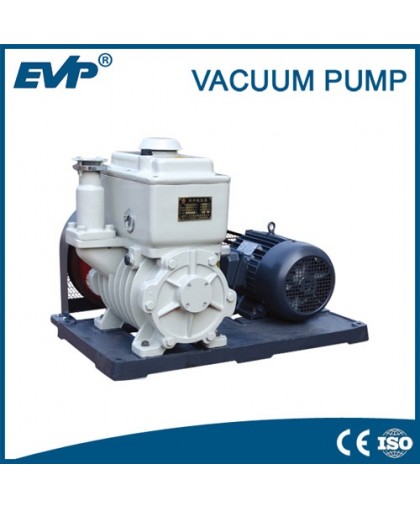 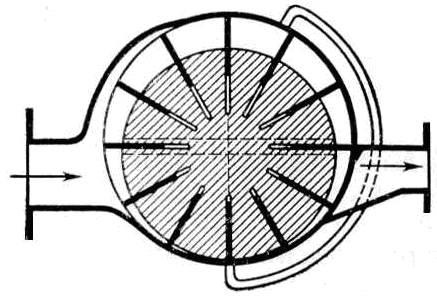 Схема двороторного насоса 

(10–2—10–3 Н/м2 )
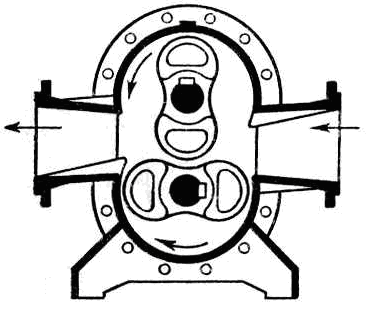 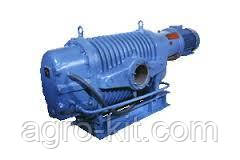 Схема турбомолекулярного насоса
до 10-8 Н/м2 (10-10 мм рт. ст.).
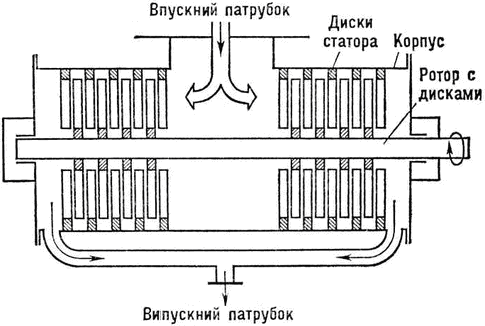 Струменеві насоси
У струменевих насосах направлений струмінь робочої речовини відносить молекули газу, які надходять з відкачуваного об'єму. В якості робочої речовини можуть бути використані рідини або пари рідин. 
Залежно від цього насоси діляться на:
водоструменеві;
пароводяні;
парортутні;
паромасляні.
За принципом дії струменеві насоси бувають ежекторними і дифузійними.
Струменеві насоси
до   10   Н/м2 (10-1 мм рт. ст.)
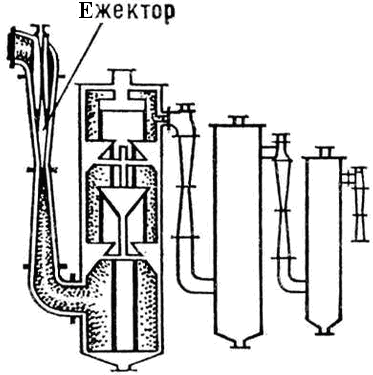 Схема багатоструменевого ежекторного насоса
Струменеві насоси
0,7 Н/м2 (5 × 10-3 мм рт. ст.)
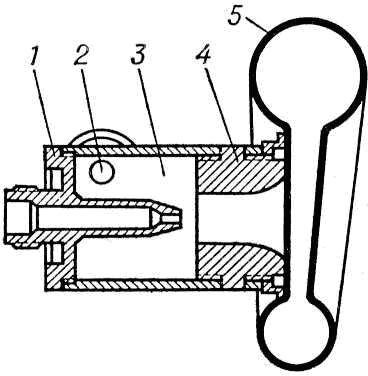 1 — центральне сопло; 2 — тангенціальне сопло; 3 — камера завихрення; 4 — дифузор; 5 — равлик.
                       Схема вихрового вакуумного насоса
Струменеві насоси10–3—10–1 Н/м2
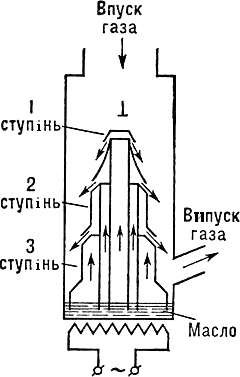 Схема триступінчатого паромасляного насоса
Магніторозрядний іонно-сорбційний насосдо 10–5 Н/м2 (10-7 мм рт. ст.).
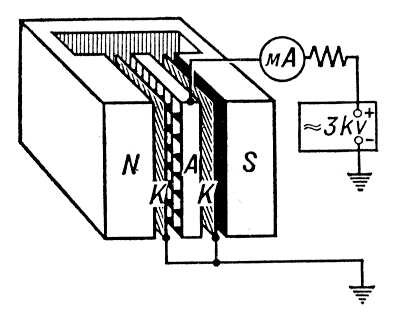 N, S — північний і південний полюси; А — анод; К — катод